Krizový management
KRIZOVÝ PLÁN?
Plán krizové připravenosti (240/200 Sb., o krizovém řízení)
Dokumentace požární ochrany (133/1985 Sb., o požární ochraně)
Vnitřní a vnější havarijní plán (244/2015 Sb., o prevenci závažných havárií)
Koordinační plán

Zpracovány povinně pouze subjekty vymezenými v zákoně
Mají přednost před KP tam, kde se opírají o zákon
Použití pouze v situaci, pro které v souladu se zákonem vznikly
Zpracovány dobrovolně jakoukoliv organizací
Může být zpracován současně s PKP, DPO, HP
Může být použito pro jakoukoliv situaci
Bezpečnost
Ostraha / zaměstnanci
Bezpečnostní prvky
Bezpečnostní analýza
Analýza a řízení rizik
Návrh opatření (DDRM)
Bezpečnostní plán
Metodiky a postupy
Krizové řízení
Koordinančí plán
Prevence, trénink
Minimalizace škod
Komunikace a soft skills
BEZPEČNOSTNÍ PLÁN
Dokument popisující JAK JE organizace CHRÁNĚNA 
a JAK se má POSTUPOVAT při konkrétních situacích

Zpracování BP předchází zpracování  analýzy rizik a vyhodnocení ohroženosti (víme jaká existují reálná rizika pro organizaci)
BP obsahuje popis řešení jednotlivých situací, a to jak v oblasti preventivních a rutinních opatření, tak v případě incidentů (manuál)
BP obsahuje veškeré informace a opatření, které je v souvislosti s bezpečnostní organizace potřeba znát a realizovat.
BP zajišťuje kontinuitu výkonu nastavených opatření v případě personálních změn
BP systematizuje přijatá bezpečnostní opatření do jednoho celku (provázanost v rámci celého bezpečnostního systému organizace)
STRUKTURA BP
Master dokument
Informace o organizaci a bezpečnostních prvcích

BP pro jednotlivé objekty
Základní údaje o každém objektu včetně operativních karet a postupů

Metodicko-taktické karty
Jednoduchý systém základní postupů při mimořádných a rutinních situacích

Koordinační plán
Koordinační tým

Vzdělávací program
Komplexní systém vzdělávání
Podpůrná dokumentace a prezentace
MASTER DOKUMENT
Typologie instituce

Bezpečnostní prvky
Bezpečnostní personál
Procedury pro rutinní situace
Procedury pro mimořádné situace
Školení

Technická bezpečnostní opatření
Elektronické prvky
Mechanické prvky
Procedury a školení bezpečnostních opatření

Oznamování a evidence bezpečnostních incidentů
BP PRO JEDNOTLIVÉ OBJEKTY
Pro každý objekt je zpracována samostatná příloha

Přesný popis systému a umístění

Režimová opatření

Bezpečnostní personál

Důležité kontakty
METODICKO TAKTICKÉ KARTY
Jednoduchá a srozumitelná karta postupu

Barevné řazení dle kategorie problému
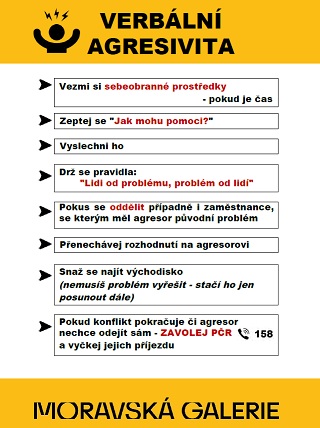 VZDĚLÁVACÍ PROGRAM
Přehled základních bezpečnostních školení dle zákonných norem

Bezpečnostní školení v rámci instituce
Zvládání mimořádných událostí
Visual training
Školení evakuace
Školení evakuace sbírkových předmětů
Obranné prostředky
Komunikace a „soft skills“
První pomoc
KOORDINAČNÍ PLÁN
Popis koordinačního plánu

Aktivace a způsob práce koordinačního týmu

Členové koordinačního týmu
Povinnosti a úkoly jednotlivých členů KT
Kontakty na jednotlivé členy KT

Základní postupy organizace v případě mimořádné události

Základní postupy organizace pro snižování dopadů mimořádných událostí
Časová linie incidentu
Koordinační plán
Koordinační tým a jeho funkce
Elementární znalost řešení incidentu
Součinnost s IZS (operativní karty)
Koordinační centrum
Jednotlivé základní kroky každého z člena
Nezbytné kroky organizace pro snížení dopadu
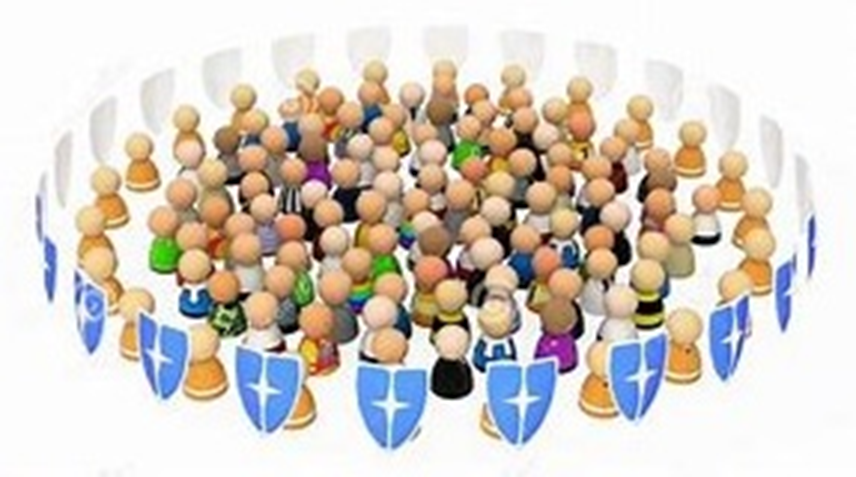 Návrat do běžného provozu
Generické tvoření tiskové zprávy
Koordinační tým
Vedení koordinačního týmu
Předseda
Krizový manažer
Výkonné týmy koordinačního týmu
Ochrana sbírek
Bezpečnost
Budovy - logistika
Právní
IN - com
OUT - com
Finance
Koordinační tým - vedení
Koordinační tým – výkonné týmy
Koordinační tým – výkonné týmy
Koordinační tým – výkonné týmy
Koordinační centrum
Základní materiální vybavení:
Svítilny
Záložní počítač/laptop
Reflexní vesty
Koordinační plán – tištěný i el. verze
Projektor/obrazovka na sledování zpravodajství
Pohotovostní mobily
Seznam kontaktů – tištěný i el. verze
Papíry a tužky
Nabíječky mobilních telefonů (micro USB, USB-C)
Uzamykatelná skříň / trezor
Genericky vytvořené zprávy pro komunikaci s veřejností a médii
Prodlužovací kabely a rozbočovače
Lékarnička
Dynamika kvality fungování měkkého cíle
Rutinní provoz a příprava
Nastavení KP, KT, KC
Školení a cvičení
Návrat zpět do rutiny
Fáze po incidentu
Aktivace KT, postup dle KP
fungování měkkého cíle
Incident
Okamžitá reakce
Rutinní provoz
čas
Připravený měkký cíl s rychlým návratem do rutiny
Nepřipravený měkký cíl, delší návrat do rutiny
Seznam incidentů pro aktivaci KT
Aktivace KT NGP
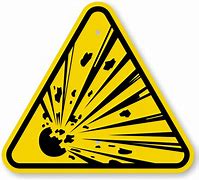 Fáze postupu podle KP a priority KT
Komunikace IN a OUT
Komunikace IN
přijímání informací
Komunikace OUT
informování veřejnosti
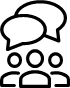 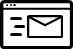 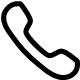 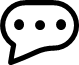 Ústně při osobním setkání

SMS (masová)

Email

Sociální sítě

Whatsapp a další aplikace

Webové stránky

Rádio, noviny, TV

Tisková konference

Telefon
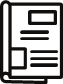 Telefon

Pohotovostní linka

Email

Whatsapp a další aplikace

Webové stránky

Osobní setkání

Sociální sítě
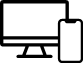 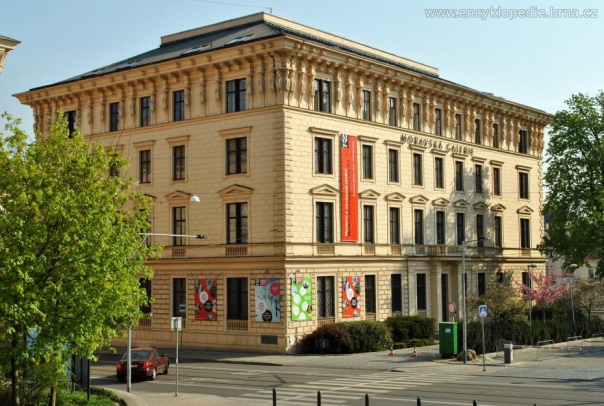 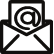 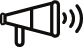 IN
OUT
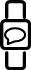 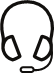 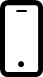 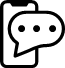 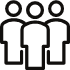 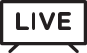 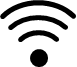 Příklad – požár